Вяткина Татьяна Ивановнавоспитатель 1 младшей группы «Колобок».
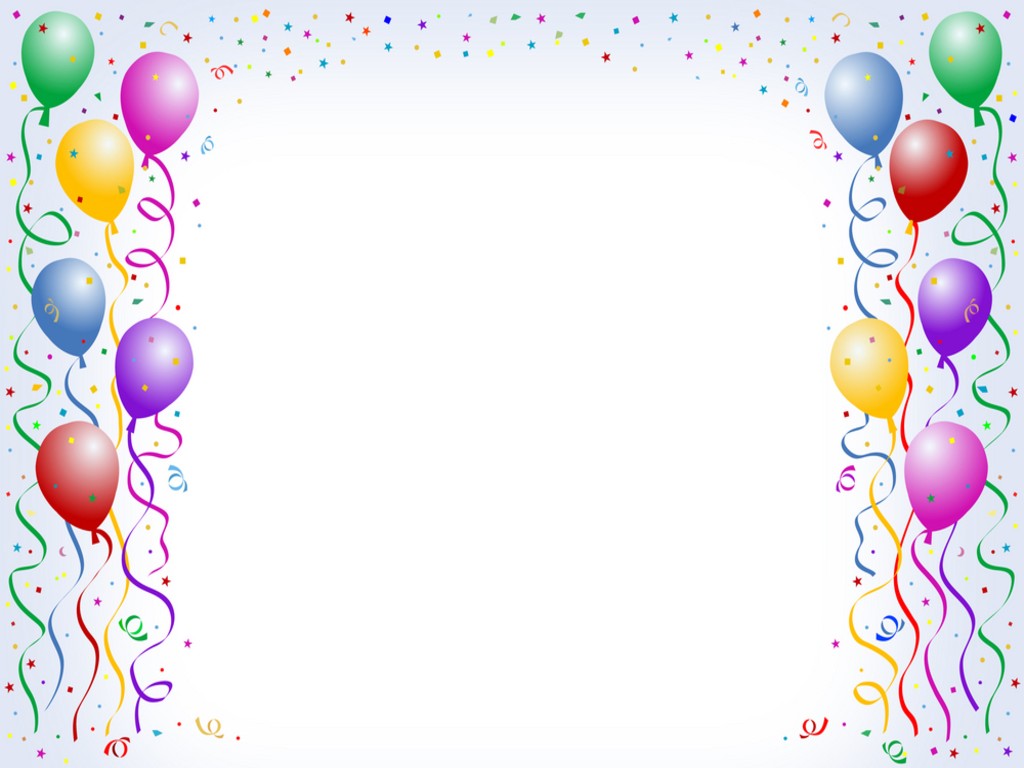 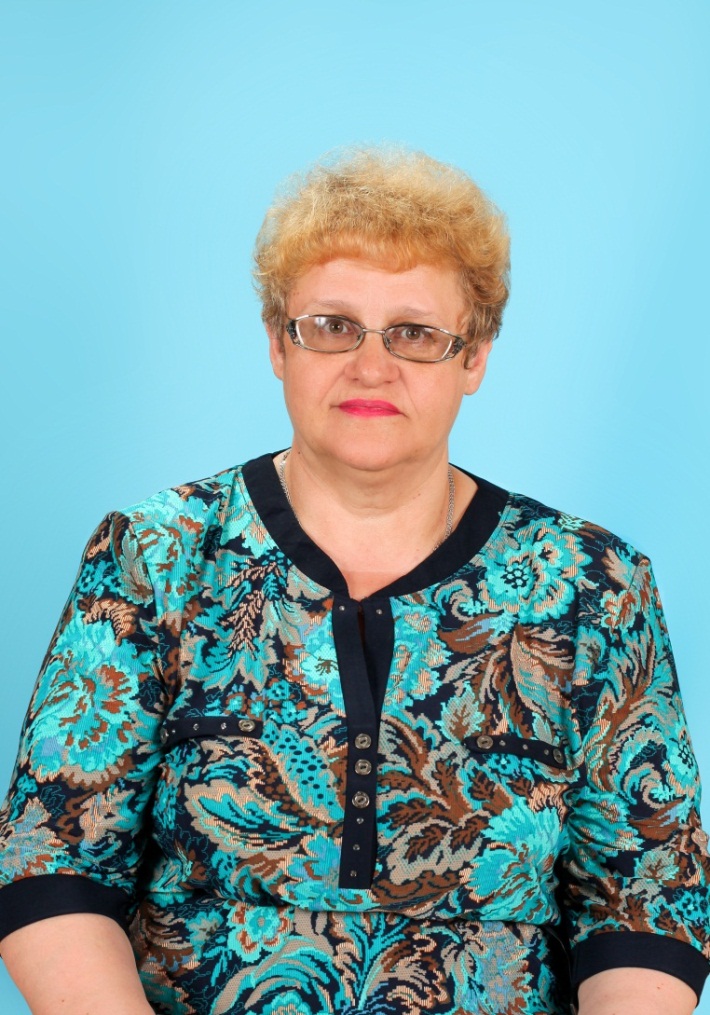 Когда - то, много лет назад 
Я первый раз пришла в детсад, 
о, сколько маленьких ребят.
По группе бегаю, кричат, 
дерутся, плачут, ножками стучат…
Другие тихо в стороне сидят
и что - то строят, мастерят.
И всех их надо научить:
стихи читать, писать, считать,
лепить и рисовать.
И на помощь мои друзья 
Пришла профессия моя.
 
.
Один день жизни детей в Курагинском детском саду№8 «Лесная сказка».
Рано утром детский садВстретить деток будет рад.Очень ждёт он малышей,Милых маленьких детей.
На зарядку дружно в рядВышло не сколько ребят.Прыгали и приседали,Ножки ручки поднимали.
Завтрак нужен, чтоб расти,Не болеть и не грустить!Надо сил с утра набраться-Вкусно, правильно питаться!
А теперь с большим стараньем,Мы займёмся рисованьем.И конечно с нетерпеньем Ждём занятий продолженье!
Радуется детвора,время игр пришло, ура!Можно с посудой поиграть,И под горкой полежать.
Мы обеду очень рады,Борщ, котлеты, всё как надо,За столы садитесь в рядИ съедайте всё подряд.
Наиграться вы успели,А теперь скорей в постели.Глазки закрывайте,Сладко засыпайте.
Сон пускай от нас бежит,Одеваться ребёнок поспешит.Холодною водойУмоемся с тобой!
Дружно мы идём играть,Бегать, прыгать и скакать.В этот праздничный денёкТортик кто-то приберёг!
Полезен воздух нам с тобой-Скорее одеваться!Зовём гулять с собой друзей,Прогулкой наслаждаться!
Вот и вечер. Мамы ждут,Малышей домой ведут.Детский садик отдыхай,завтра утром нас встречай.
Спасибо за внимание!!!